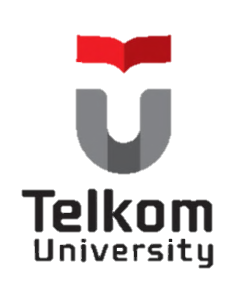 Konsep & Proses Strategi
Tim Dosen Pascasarjana MBA
Fak Komunikasi & Bisnis 
2022
School of Communication & Business – Telkom University
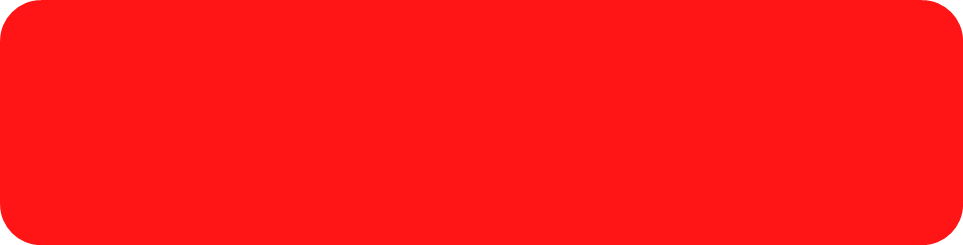 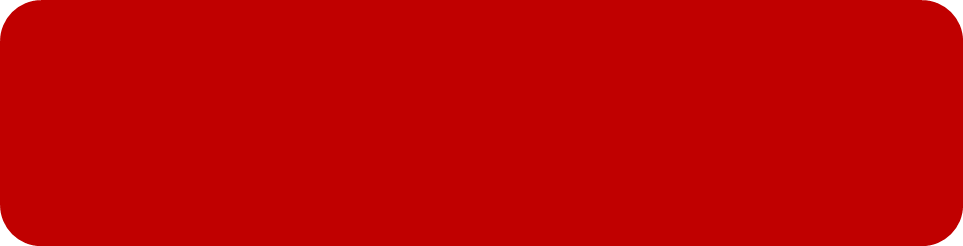 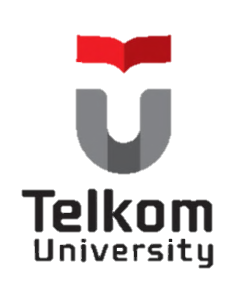 Konsep & Proses Strategi
School of Communication & Business – Telkom University
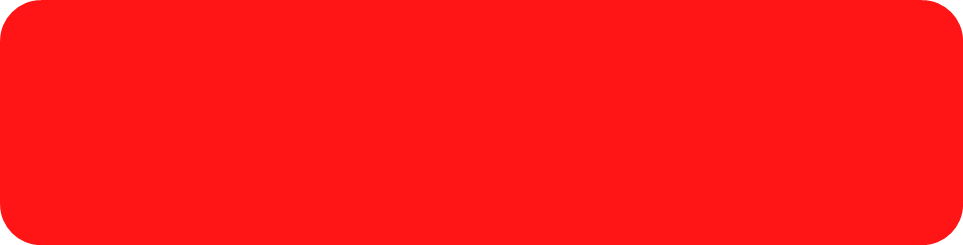 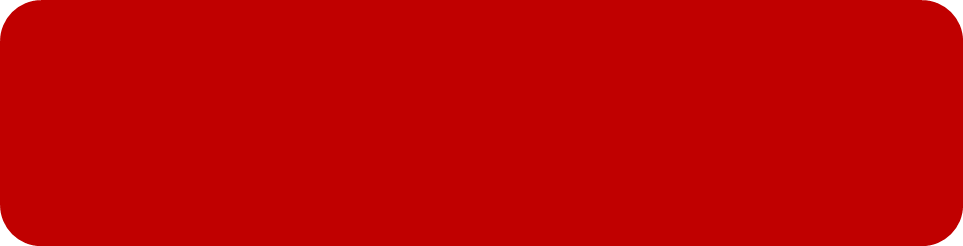 1. Mengapa strategi itu penting?
3
Pentingnya Strategi
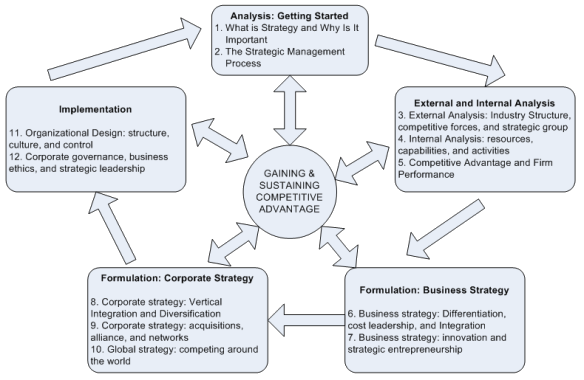 Manajemen Strategi
4
[Speaker Notes: Manajemen  strategis merupakan suatu bidang manajemen terpadu yang mengkombinasikan analisis, perumusan dan implementasi (analysis, formulation & implementation-AFI) dalam mencapai keunggulan kompetitif. 
Kunci keberhasilan dalam strategi adalah mengkombinasikan sejumlah aktivitas untuk memasang posisi unik dalam suatu industry. Keunggulan kompetitif harus muncul dari melakukan aktivitas yang berbeda dengan yang dilakukan pesaing. Efektivitas operasional, ketrampilan pemasaran dan keahlian fungsi lainnya, juga praktik terbaik, memberikan kontribusi terhadap posisi strategis yang unik.]
Pentingnya Strategi
Manajemen Strategi
5
[Speaker Notes: Konsep strategi didasarkan pada 3 konsep utama, yaitu:
Competitive advantage
Distinctive capability
Strategic fit]
2. Merumuskan  visi, misi dan tujuan
6
Merumuskan Visi
Kriteria:
Menyatakan cita- cita perusahaan di masa depan
Singkat, jelas, focus dan merupakan standar of excellence.
Realistis dan sesuai dengan kompetensi organisasi.
Atraktif dan mampu menginspirasikan komitmen serta antusiasme.
Mudah diingat dan dimengerti seluruh karyawan, serta mengesankan bagi pihak yang berkepentingan,
Dapat ditelusuri tingkat pencapaiannya.
Tujuan, arah & sasaran
Dasar pemanfaatan & pengendalian sumber daya
Visi
Pembentuk & pembangun budaya perusahaan
7
[Speaker Notes: Visi merupakan rangkaian kalimat yang menyatakan cita- cita atau impian sebuah organisasi atau perusahaan yang ingin dicapai di masa depan. Visi mencanangkan masa depan perusahaan untuk 3 sampai 10 tahun ke depan, yang merupakan hal sangat krusial bagi perusahaan untuk menjamin kelestarian dan kesuksesan jangka Panjang. Visi merupakan pandangan yang memiliki kekuatan untuk menentukan arah suatu masa dpan dari organisasi berdasarkan nilai- nilai masa lalu yang masih dipegang, yang dijadikan pedoman, tingkah laku bagi individu ataupun kelompok yang merupakan hasil perpaduan dari kecerdasan, pengetahuan, pengalaman dan penghayatan terhadap nilai- nilai yang berlaku.]
Merumuskan Misi
Kriteria:
Rumusannya sejalan dan searah dengan visi satuan organisasi dan satuan kerja 
Rumusannya jelas, terang, dengan bahasa yang lugas, tegas dan enak dibaca 
Rumusannya menggambarkan pekerjaan atau fungsi yang harus dilaksanakan 
Isinya dapat dilaksanakan dalam jangka waktu tertentu atau mempunyai target terealisir
Memungkinkan untuk perubahan/ penyesuaian dengan perubahan visi (fleksibel).
8
[Speaker Notes: Sedarmayanti (2014), misi merupakan rangkaian utama yang harus dilakukan organisasi untuk mencapai visinya. Bebarapa manfaat dari keberadaan misi, yaitu:
Terjadinya kesatuan dan kebulatan tujuan perusahaan yang jelas dan terarah sesuai visi
Tersedianya dasar alokasi sumber daya dan dana korporasi yang dibutuhkan 
Tersedianya dasar pengembangan iklim organisasi dan motivasi kerja karyawan 
Tersedianya dasar identifikasi diri dan evaluasi bagi seluruh karyawan 
Terfasilitasinya proses penerjemahan tujuan ke dalam struktur organisasi 
Sebagai dasar dalam evaluasi kinerja perusahaan.]
Merumuskan Tujuan
Kriteria:
Tujuan tersebut haruslah spesifik atau khusus 
Realistis atau memungkinkan untuk dicapai 
Fleksibel dapat menyesuaikan situasi
Dapat diukur baik dari sisi waktu pencapaian nilai uang dan ukuran-ukuran lainnya 
Konsisten yaitu setiap tujuan harus sejalan dengan tujuan-tujuan lain seperti tujuan jangka pendek dan jangka panjang.
9
[Speaker Notes: Dalam menjalankan misinya, perusahaan akan menentukan tujuan yang harus dicapai dalam rangka menetapkan standar yang harus dipenuhi sebagai tolok ukur keberhasilan sebuah misi. Tujuan merupakan suatu pernyataan kualitatif mengenai keadaan ataupun hasil yang ingin dicapai dimasa akan datang. Adapun makna tujuan menunjukkan kepada futuritas (masa depan) yang terletak pada suatu jarak tertentu yang tak akan dapat dicapai kecuali dengan usaha (ikhtiar) melalui proses tertentu pula.]
3. Perumusan Strategi
10
2.1 Perumusan Strategi
Corporate Strategy melibatkan pembuatan keputusan pada level tertinggi yang merumuskan visi, misi, tujuan dan sasaran bisnis.
Strategi Korporat
Tingkat unit bisnis berlaku pada level unit bisnis tertentu dalam sebuah perusahaan.
Strategi Bisnis
Divisi khusus penunjang keberlangsungan perusahaan (seperti: keuangan, produksi, pemasaran, SDM dll)
Strategi Fungsional
AFI Strategy Framework
11
[Speaker Notes: Perumusan strategi berkaitan dengan pilihan strategi dalam kaitannya dengan kapan dan bagaimana melakukan persaingan. Untuk memahami saling keterkaitan pada beberapa level, perumusan strategi dapat dibagi ke dalam 3 level: korporat, bisnis dan fungsional.

Strategi yang sukses merinci sejumlah Tindakan berlandaskan tujuan yang dilakukan manajer dalam meningkatkan atau mempertahankan kinerja perusahaan secara keseluruhan. Pembentukan strategi merupakan hasil dari tiga tugas manajemen secara umum:
Analyze (A)
Formulate (F)
Implement (I)]
2.2 Pendekatan Sistematis Perumusan Strategi
Merumuskan misi
Merumuskan sejumlah sasaran organisasi
Melakukan analisis internal dan analisis eksternal
Menetapkan strategi organisasi 
Melakukan analisis untuk mengetahui kemampuan organisasi 
Menetapkan isu strategi
Menetapkan strategi fungsional dan strategi korporat untuk mencapai tujuan dan keunggulan kompetitif
Mempersiapkan rencana strategis yang terintegrasi untuk implementasi strategi
Implementasi strategi
Memonitor implementasi dan melakukan perbaikan strategi atau mengembangkan strategi baru jika diperlukan
12
[Speaker Notes: Menurut Armstrong (2006) ada sejumlah langkah yang harus diikuti untuk merumuskan strategi, yaitu:
Merumuskan misi
Merumuskan sejumlah sasaran organisasi
Melakukan analisis internal dan analisis eksternal
Menetapkan strategi organisasi 
Melakukan analisis untuk mengetahui kemampuan organisasi 
Menetapkan isu strategi
Menetapkan strategi fungsional dan strategi korporat untuk mencapai tujuan dan keunggulan kompetitif
Mempersiapkan rencana strategis yang terintegrasi untuk implementasi strategi
Implementasi strategi
Memonitor implementasi dan melakukan perbaikan strategi atau mengembangkan strategi baru jika diperlukan]
2.3 Karakteristik Strategi
Sebagai tujuan ke depan, adalah apa yang ingin kita lakukan dan bagaimana kita berniat untuk melakukannya.
Kemampuan sumber daya untuk berfungsi secara efektif dalam satu organisasi / perusahaan.
Pencapaian tujuan bisnis organisasi/ perusahaan.
Strategi
13
[Speaker Notes: Strategi memiliki tiga karakteristik mendasar. Pertama adalah pandangan depan, ini adalah apa yang ingin kita lakukan dan bagaimana kita berniat untuk melakukannya. Strategi mendefinisikan tujuan jangka Panjang tetapi juga mencangkup bagaimana tujuan tersebut akan tercapai. Juga bimbingan Tindakan yang bertujuan untuk memberikan apa yang dibutuhkan agar memperolah hasil yang maksimal.

Kedua adalah pengakuan bahwa organisasi dari suatu perusahaan tergantung pada kemampuan sumber daya untuk berfungsi secara efektif. Kualitas dan kuantitas sumber daya dan potensi mereka sangat berpengaruh untuk memberikan hasil p[ada peruahaan.

Ketiga adalah untuk mencapai tujuan bisnis organisasi Ketika mengembangkan strategi fungsional sebagai sumber daya manusia dalam kontek eksternal maupun lungkungan internal.]
2.3 Macam- macam Strategi
14
4. Menciptakan SDM yang Berorientasi pada strategi
15
4.1 Menciptakan SDM yang Berorientasi pada Strategi
16
[Speaker Notes: Mendefinisikan strategi bisnis. Sebuah strategi bisnis adalah sebuah dokumen yang jelas mengartikulasikan arah bisnis yang akan dikejar dan Langkah- Langkah yang diperlukan untuk mencapai tujuannya. Dalam rencana bisnis standar hasil strategi bisnis dari tujuan dibentuk untuk mendukung misi lain dari bisnis. Mengidentifikasikan perilaku dan kompetensi tenaga kerja yang dibutuhkan.
Mengidentifikasikan aktivitas dan kebijakan sistem SDM yang relevan secara strategis dengan cara mengawasi kinerja SDM agar sesuai dengan ketentuan yang telaah disepakati oleh suatu organisasi.
Merancang sistem pengukuran nilai SDM yaitu memiliki kriteria tertentu untuk merekrut tenaga kerja yang sesuai dengan keahlian yang dibutuhkan oleh perusahaan tersebut.
Evaluasi secara periodik sistem pengukuran, yaitu untuk mengetahui sejauh mana rencana SDM menyediakan peta jalan untuk masa depan, mengidentifikasi di mana mendapat karyawan yang tepat, kapan karyawan dibutuhkan serta pelatihan dan pengembangan karyawan apa saja yang harus diadakan.]
5. Strategi Konfigurasi
17
5.1 Strategi  Konfigurasi
18
[Speaker Notes: Pendekatan lain yang paling cocok adalah organisasi akan lebih efektif jika organisasi menggunakan kebijakan strategi konfigurasi (Delery & Doty, 1996). Mereka mengidentifikasi 4 jenis organisasi dan mengklasifikasikan 3 jenis perusahaan pertama sebagai organisasi yang ideal:

Prospector , beroperasi di lingkungan yang ditandai dengan perubahan yang cepat dan tidak terduga. Prospektor memiliki tingkat formalisasi dan spesialisasi yang rendah dan tingkat desentralisasi yang tinggi. Mereka relative memiliki tingkat hierarki.
Defender , beroperasi di lingkungan yang lebih stabil dan dapat diprediksi dari prospector dan lebih terlibat dalam perencanaan jangka panjang. Mereka memiliki lebih banyak struktur mekanistik atau birokrasi dari prospector dan memperoleh koordinasi melalui formalisasi, sentralisasi, spesialisasi, dan diferensiasi vertical.
Analyser , merupakan kombinasi dari jenis prospector dan defender. Mereka beroperasi dalam lingkungan yang stabil seperti defender dan juga di pasar seperti prospector dimana mendapatkan produk- produk baru terus menerus diperlukan. Mereka biasanya mengikuti perubahan produk dengan sangat cepat.
Reactor , adalah mereka yang tidak konsisten terhadap strategi yang diartikulasikan dan tidak melakukan perencanaan jangka panjang.]
THANKS!
Any questions?
You can find me at: 
@username
user@mail.me
19